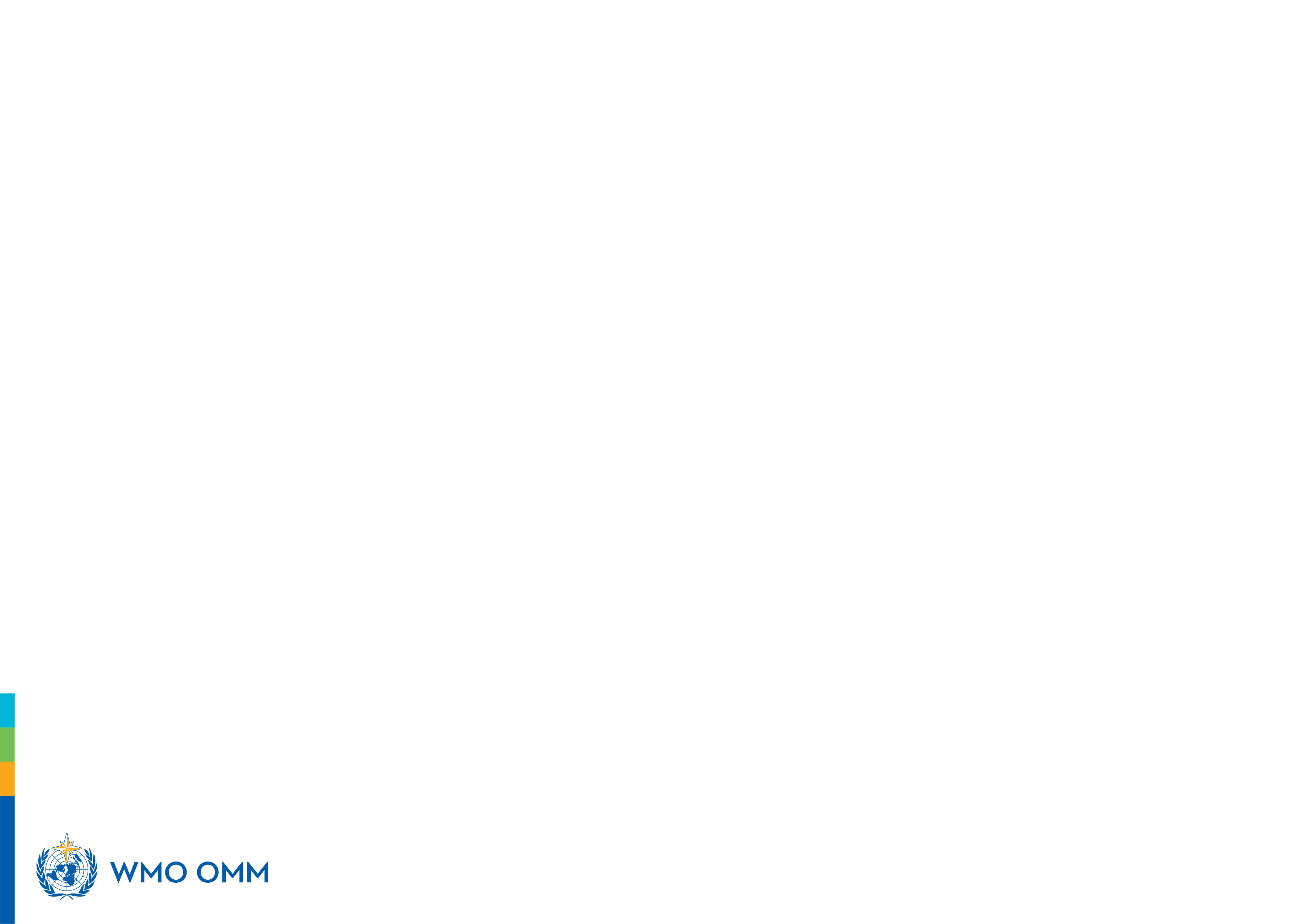 Amendments to the Terms of Reference of
the Financial Advisory Committee (FINAC)
Cg-19/Doc. 5(3)30 May 2023
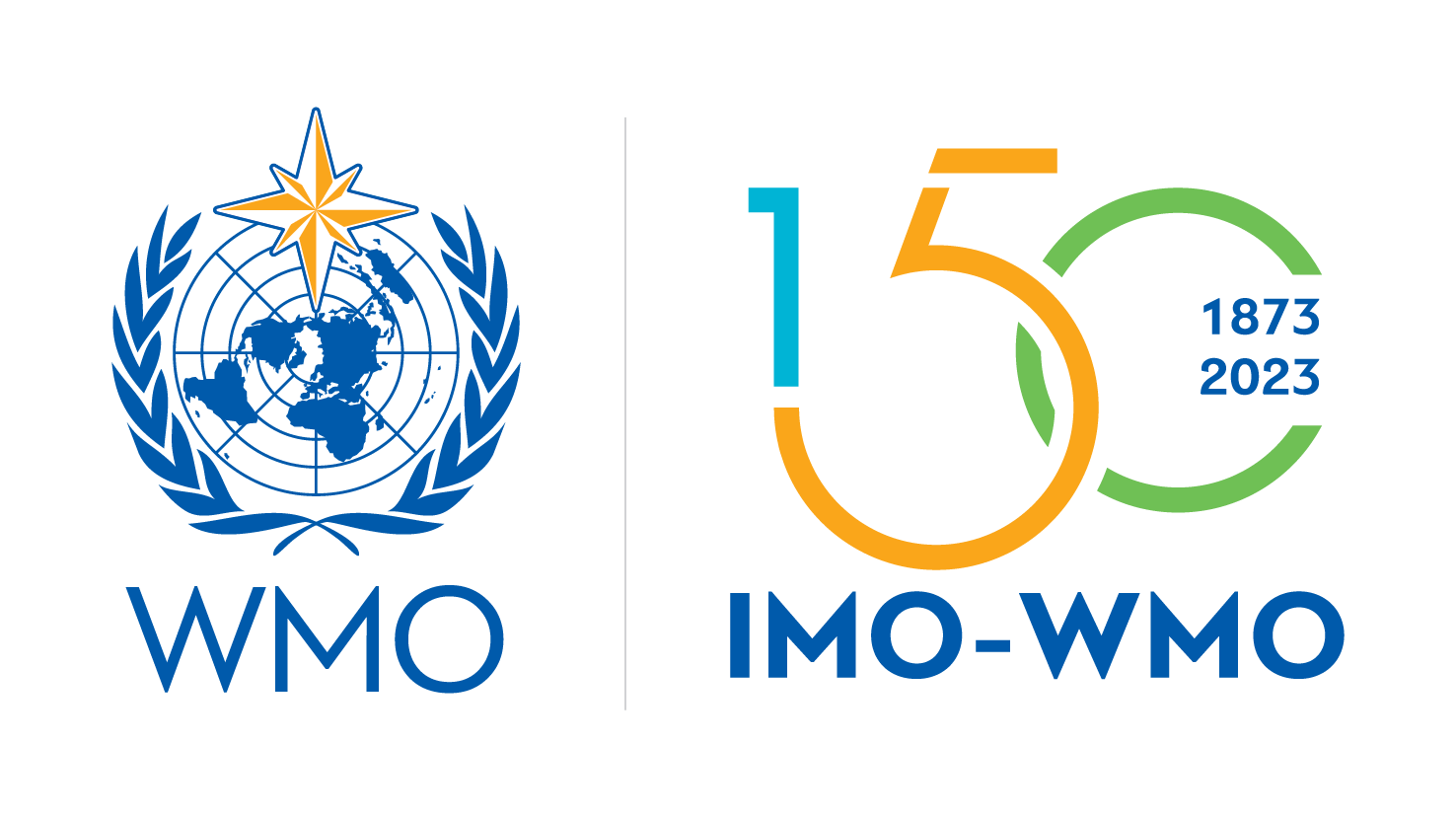 Background
FINAC Terms of Reference defined in Resolution 39 (Cg-XV)
FINAC-42 proposed amendment to ToRs
EC-76 recommended Congress to amend the ToRs to include the following in the functions of FINAC:
Advise on other financial matters related to administration and human resources
Advise on audit and oversight matters, such as the status and progress of actions
Consider the reports of the Joint Inspection Unit
Additional request during Cg-19 to add the reports of Internal Oversight Office
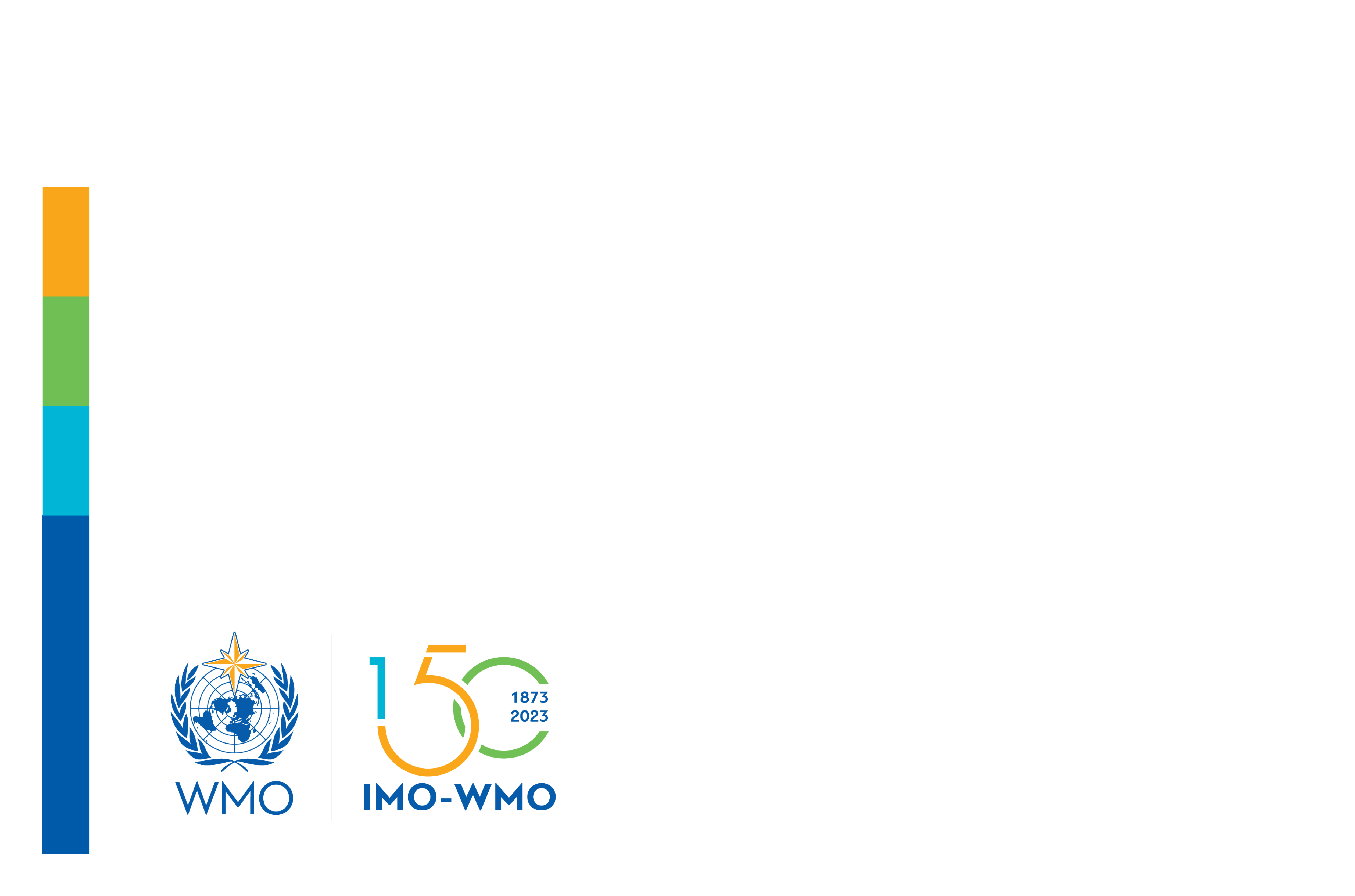 FINAC Recommendation
Recommendation 6:

“That Congress adopts draft Resolution 5(3)/1 (Cg-19) – Amendments to the Terms of Reference of the Financial Advisory Committee”
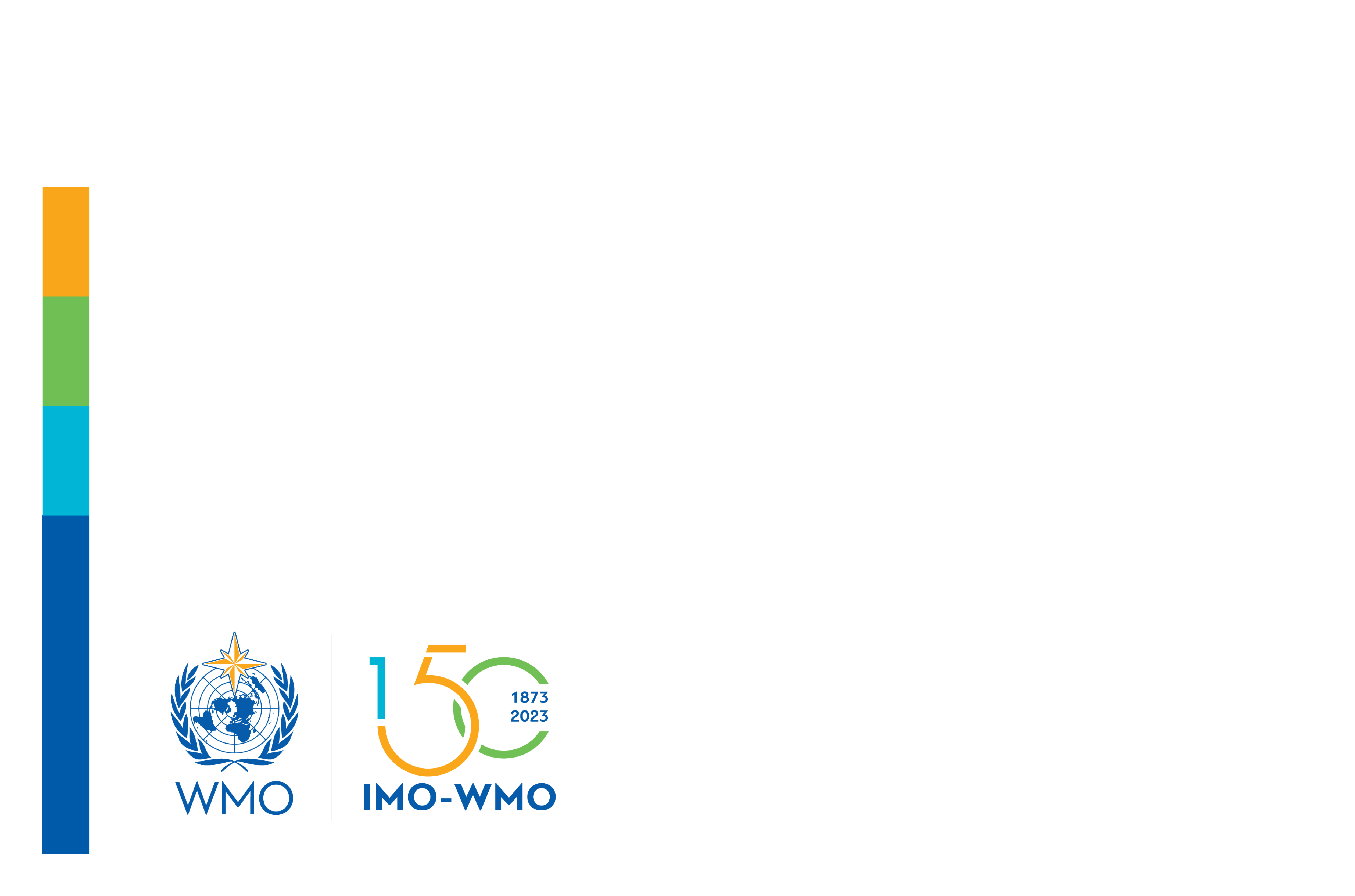 Resolution 5(3)/1 (Cg-19)
Decides to maintain the Financial Advisory Committee with [updated] Terms of reference:
Functions:
(a)	To advise on the adequacy of the linkage between results-based budget and the WMO Strategic Plan; 
(b)	To advise on the adequacy of regular and extrabudgetary resource allocations against expected results; 
(c)	To advise on financial matters, such as proportional contributions, Financial Regulations and any surplus, and other financial matters related to administration and human resources; 
(d)	To advise on the overall budget level, taking into account issues of affordability and sustainability;
(e)	To advise on audit and oversight matters, such as the status and progress of actions; 
(f)	To consider the reports of the External Auditor, the Audit and Oversight Committee, the Internal Oversight Office, the Joint Inspection Unit and other relevant bodies as necessary in the deliberation of these functions;
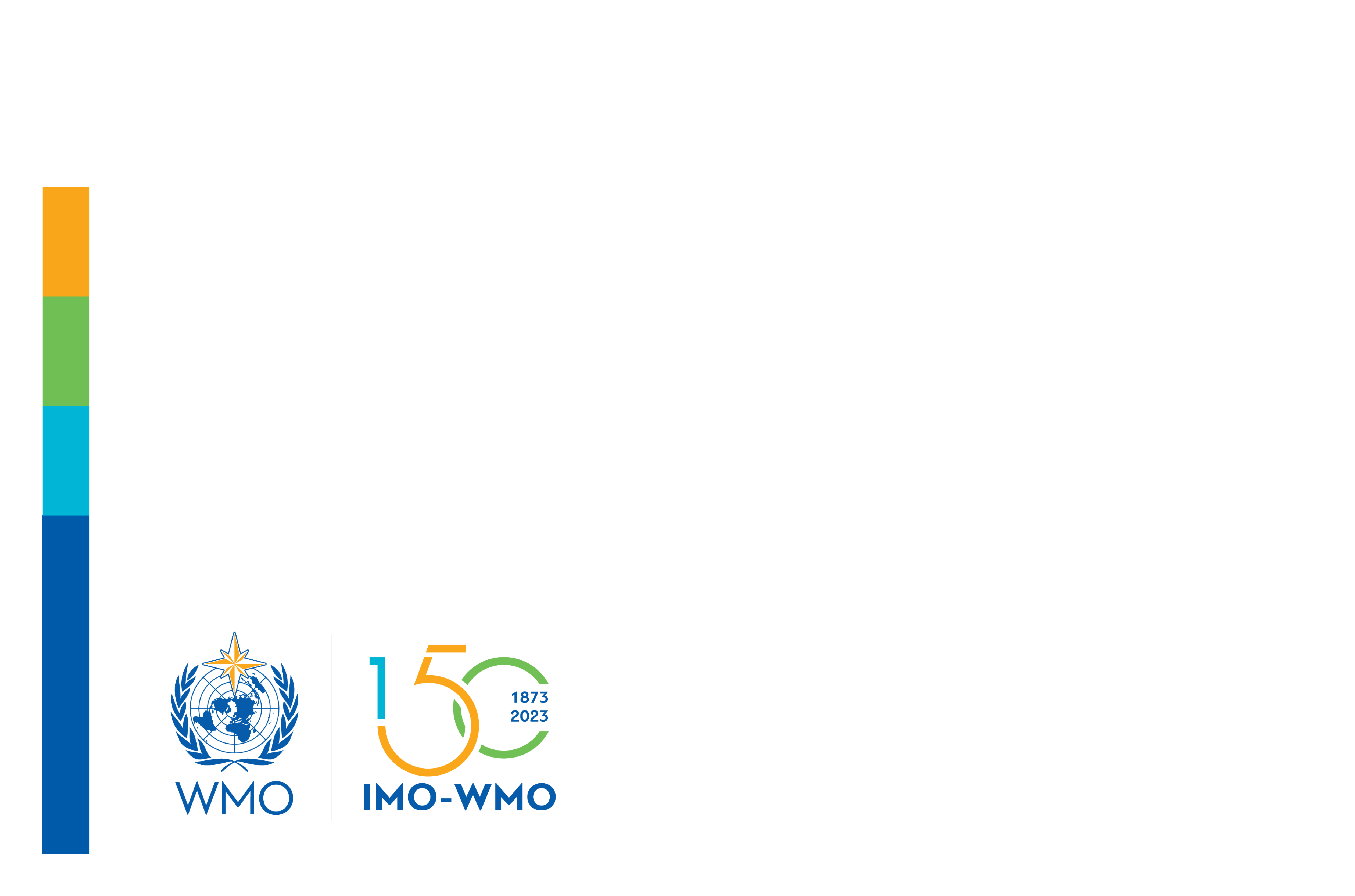 Thank you
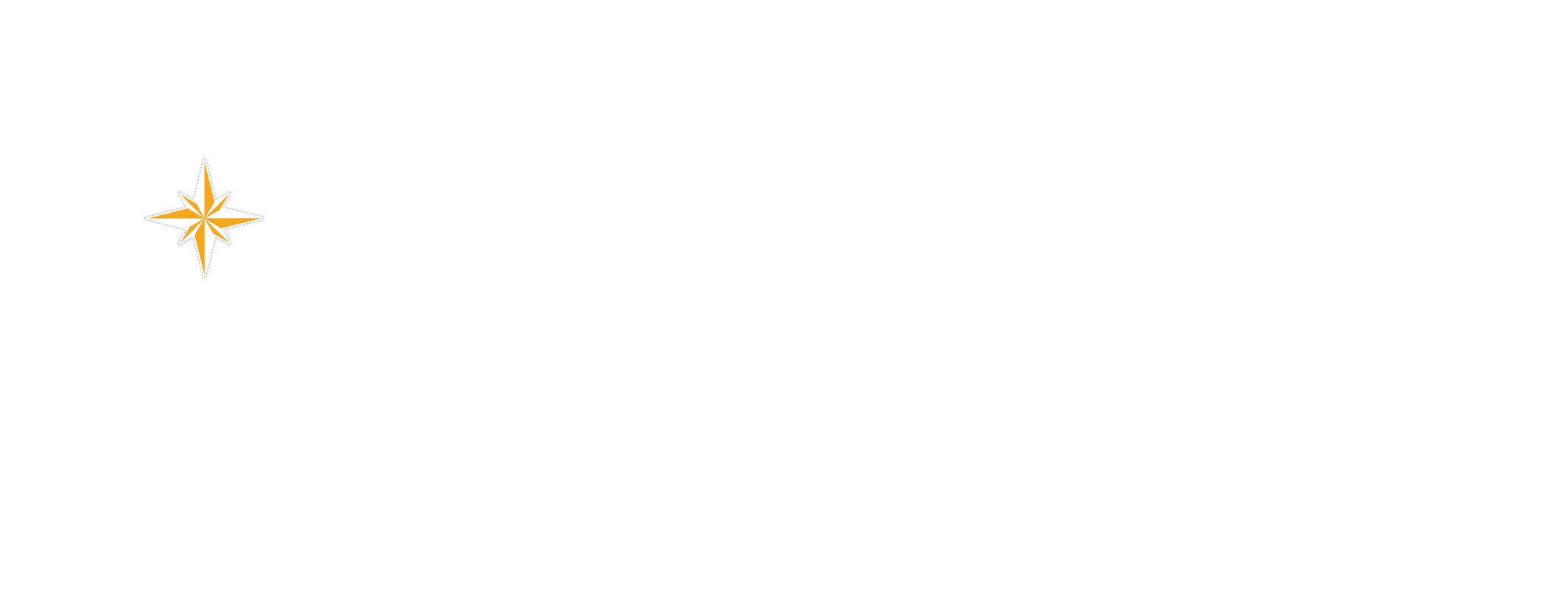 wmo.int